Pittsburgh Pirates Sport Marketing Plan
Kristen Swann
Introduction
MLB- National League
PNC Park
Owner- Robert Nutting
Manager- Clint Hurdle
General Manager- Neal Huntington
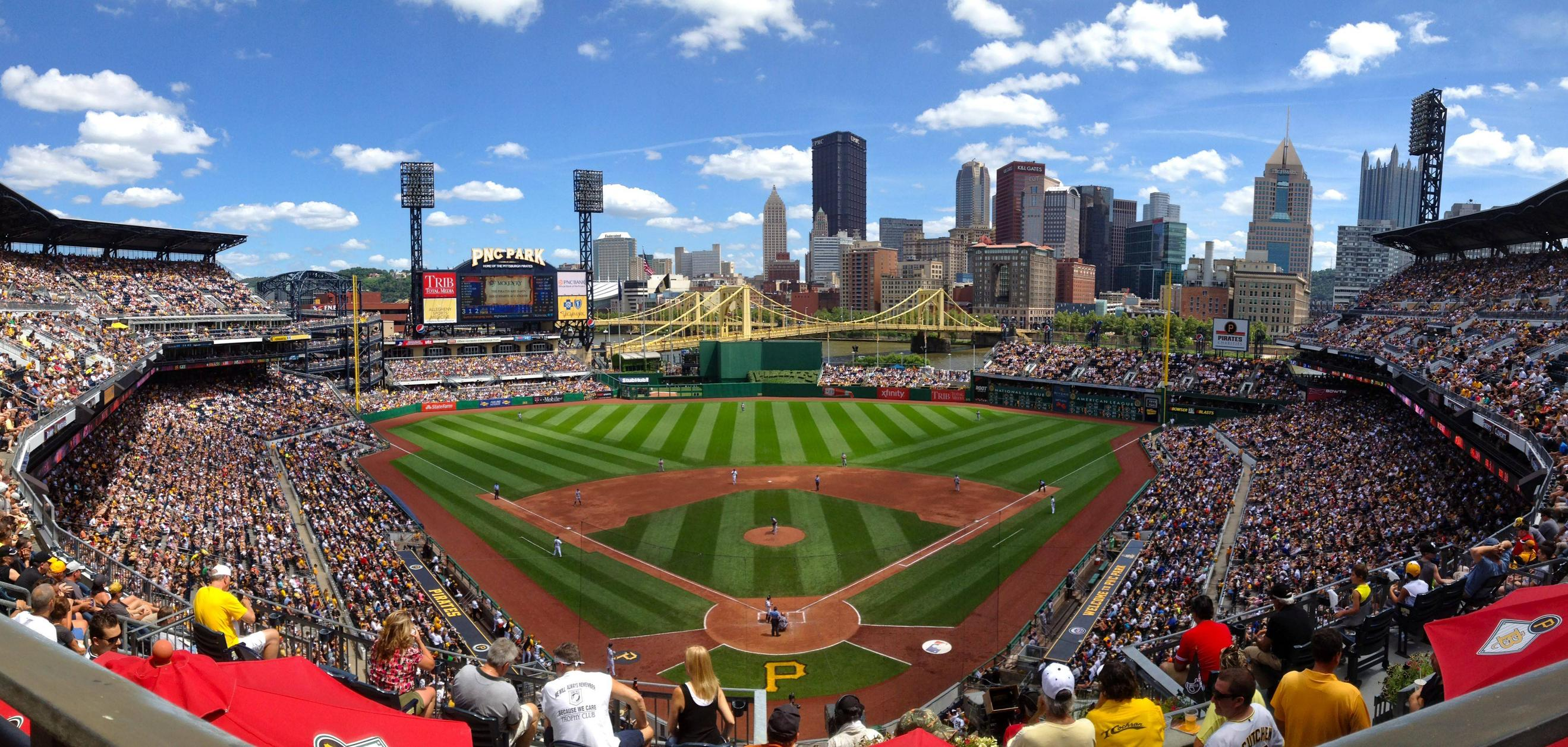 Facility Overview: PNC Park
Opened on March 31, 2001
115 Federal Street Pittsburgh, PA
Capacity- 38,362
$216 million to construct
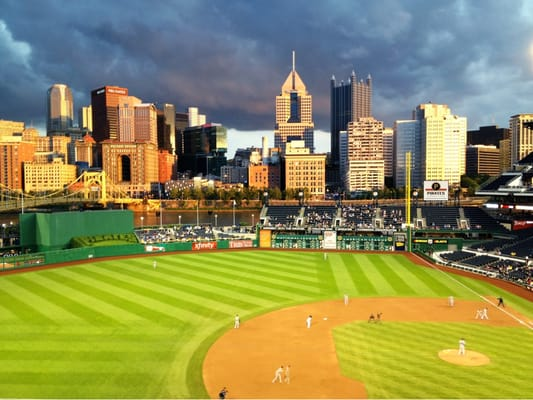 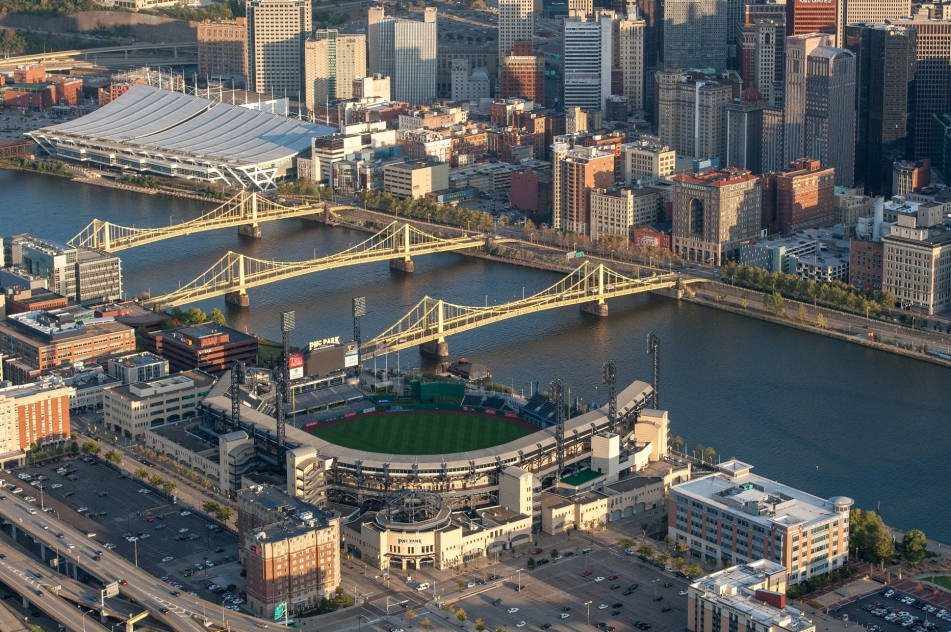 History
Founded in 1881 as Allegheny
Later the Pittsburgh Alleghenys, Pittsburg Pirates and now Pittsburgh Pirates 
5 World Series Championships    
Video
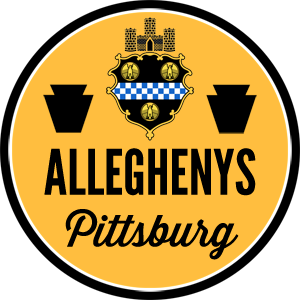 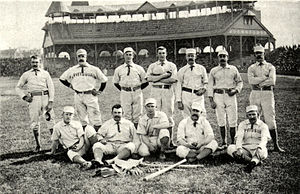 Organizational Value
Current overall franchise value- $975 million (18th in MLB)
Average MLB team value- $1.3 billion
Operating income- $35 million
Total revenue in 2016-  $244 million
Sponsors
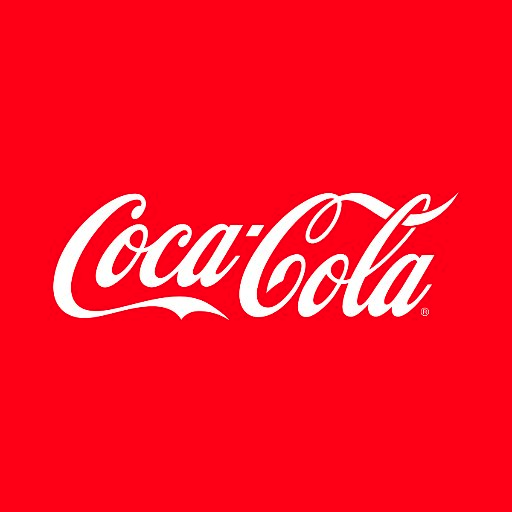 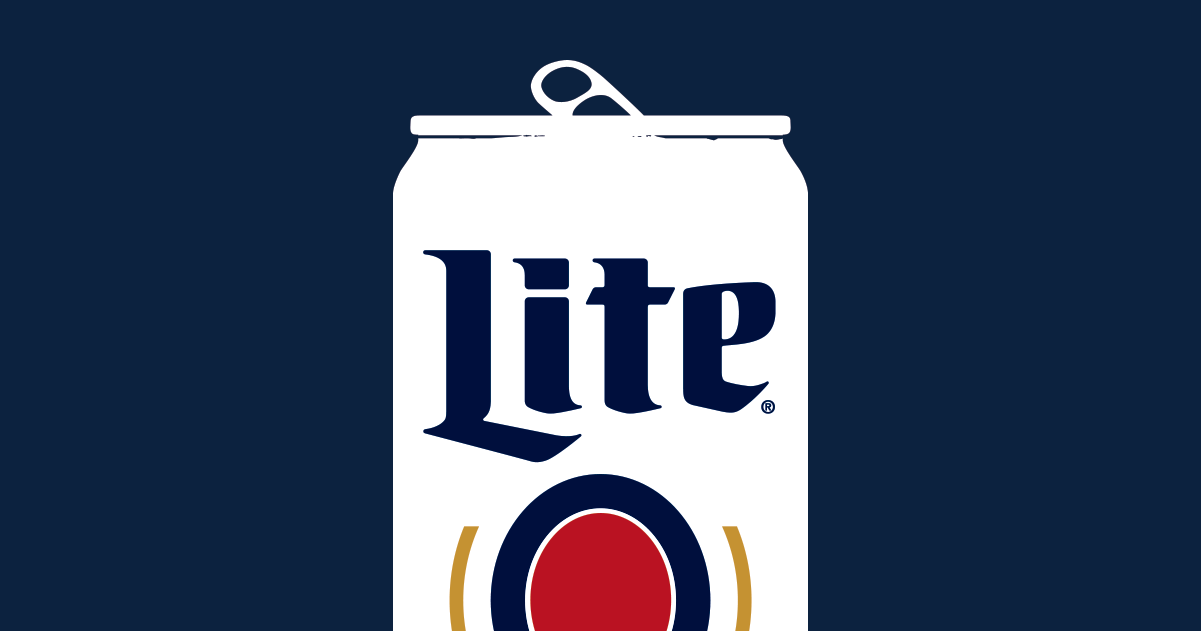 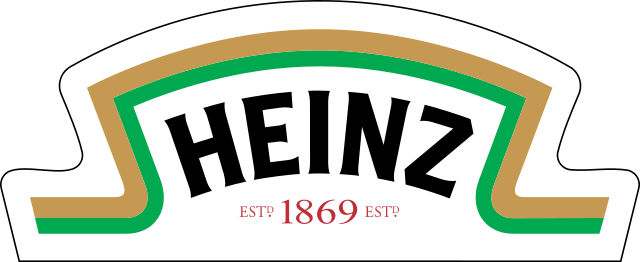 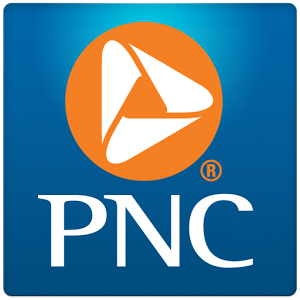 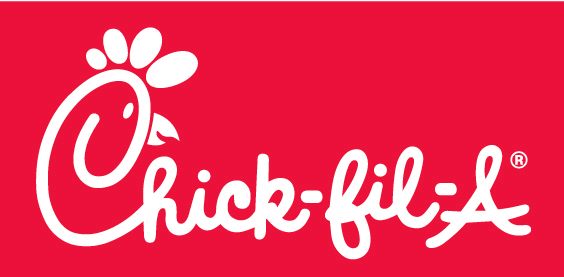 Mission Statement
“WE WILL”
Our goal is excellence in everything that we do both on and off the field. We are just as committed to excellence in how we interact with the community, our business partners and, most importantly, our fans. PNC Park is the Best Ballpark in America, and we will continue to look at ways to improve the fan experience to make it an even more inviting and fun place to visit.
Charities
Pirates Charities is committed to strengthening the community by supporting organizations and programs aimed at improving the lives of children and adults in the greater Pittsburgh region. Pirates Charities places a special emphasis on supporting youth programs focused on health, fitness, and education by developing partnerships with those who share in our mission.
video
Pittsburgh Demographics
Population- 334,563

67% White, 27% African American, 3% Asian

47.56% male, 52.44% female

24% 20-34 years old
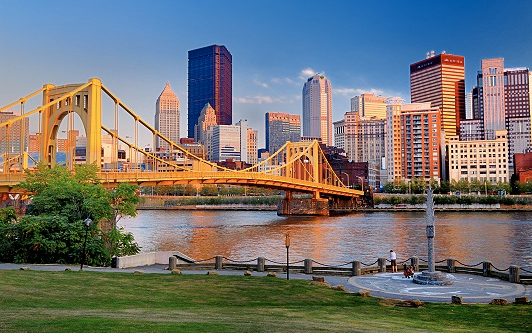 Fan Base of MLB
70% male, 30% female

26% 35-54 years old

83% White

32% $40-$75k income
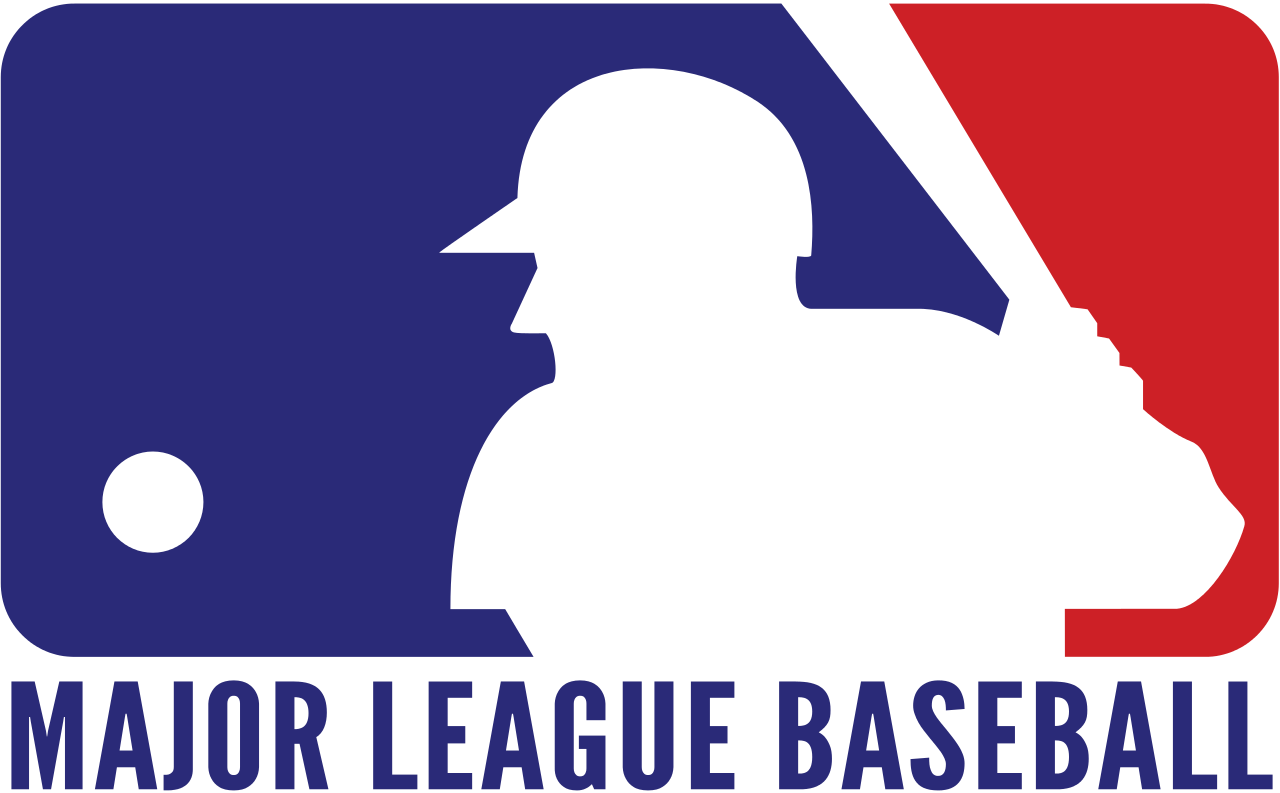 Prices
Pittsburgh Pirates
MLB Average
Average ticket price- $31
Hot dog- $4.37
Beer- $5.95
Parking- $15.89
Average Ticket price- $29.96
Hot dog- $1.63
Beer- $5.50
Parking- $15
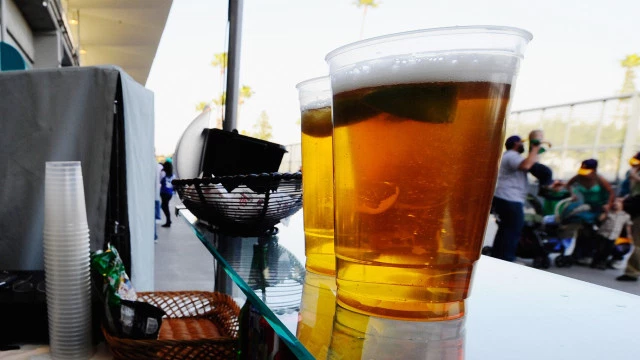 Target Audience
Women- only 30% of MLB fan base
Younger fans- children,  20-34 year olds
Minority groups
35-54 year old men- keeping loyal fans
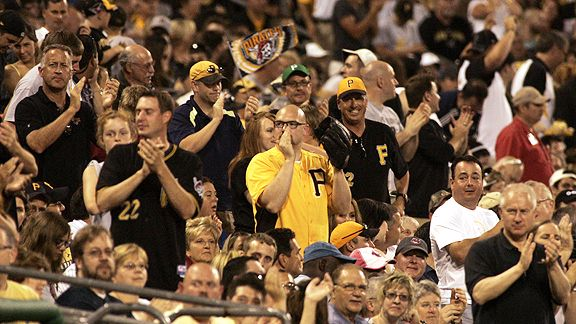 SWOT Analysis
Strengths- Only MLB team in Western PA/NY, no other major sports during season, relatively low prices

Weaknesses- low budget, losing season in 2016

Opportunities- Andrew McCutchen, some success in recent years

Threats- Steelers, Penguins, Cleveland Indians
Marketing Objectives
28,112 average attendance in 2016
38,362 capacity of PNC Park
Objective: increase ticket sales
Bring in new fans from target market
Women
Children
Increase diversity of fan base
Strategies
Ladies Night
With purchase of ticket:
Giveaways to women at gates
Food and drink specials
Happy Hour at centerfield prior to game
Wine tasting throughout stadium
Discounted women’s apparel
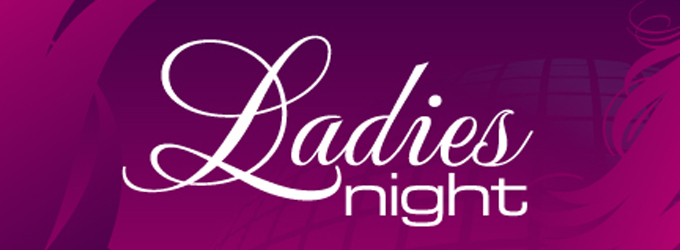 Strategies
Kids Day
Children 12 and under:
Tee-shirt/jersey giveaway
1 free food item
Face painting
Kids run the bases after game
Bounce houses/kids zone
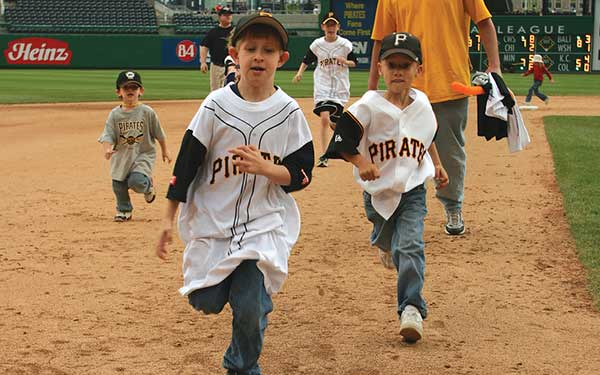 Video
Strategies
Student Night
Pitt Themed
Ticket discount with student ID
Drink and food specials
Limited edition Pirates/Pitt apparel
Games with free ticket or food prizes
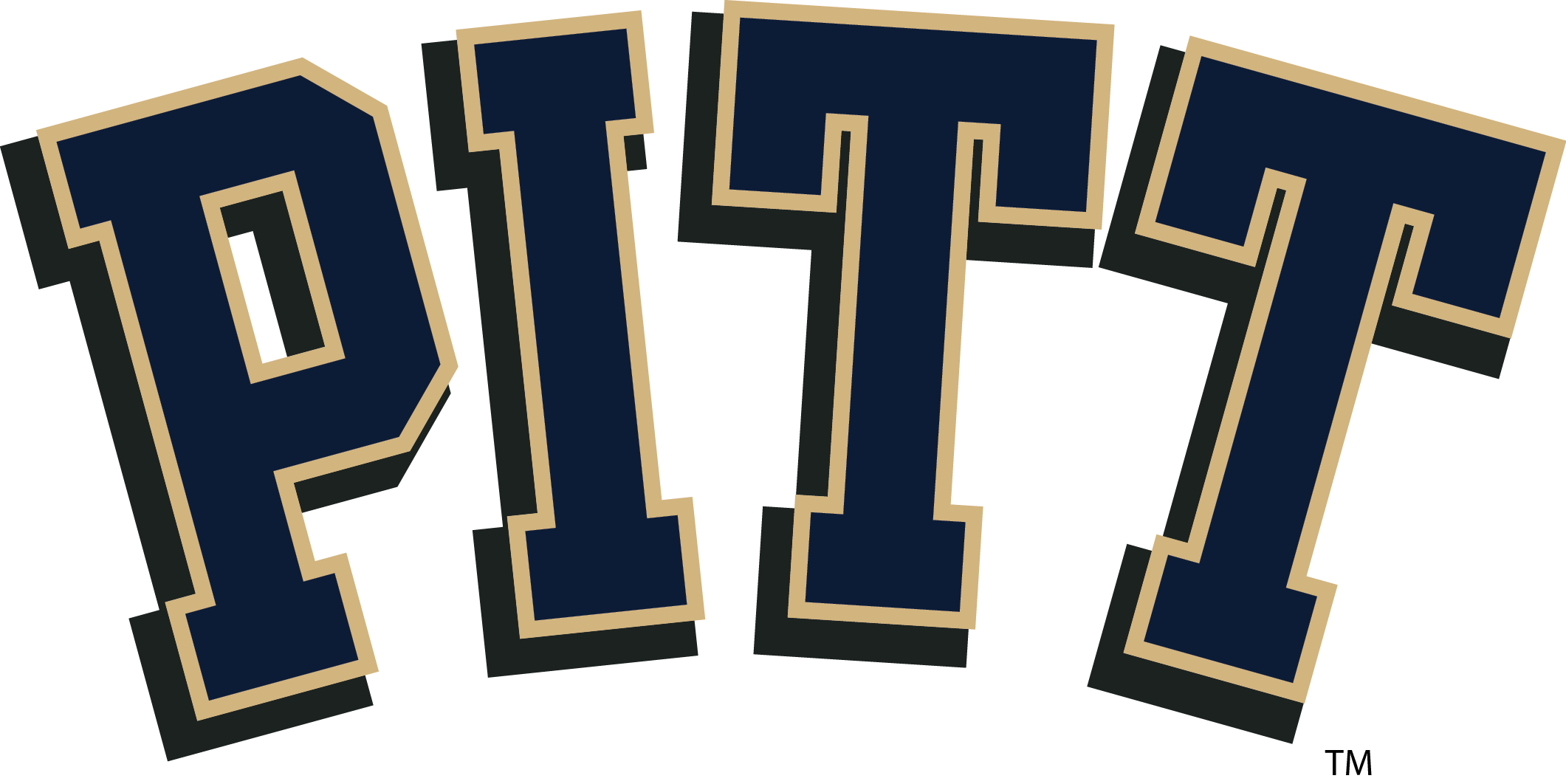 Strategies
Ethnic Nights
Example: Korea Night
Special ticket pricing for groups
Jung Ho Kang Bobble Head Giveaway
Korean Food Vendors
Autograph signing with Jung Ho Kang
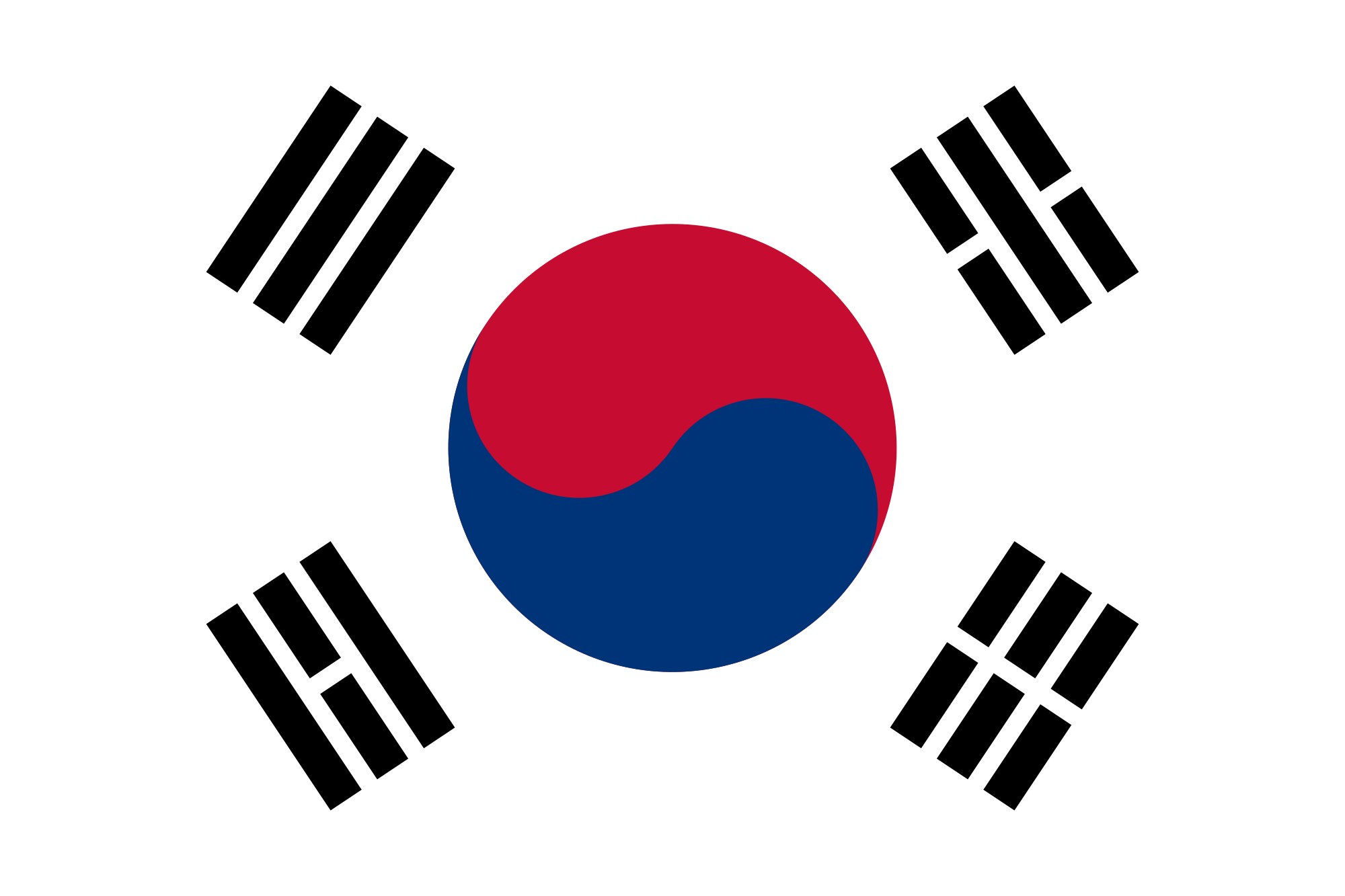 Summary
With this marketing plan, the Pirates organization will increase revenue and grow financially. The strategy includes continuing a strong relationship with loyal fans as well as creating a more diverse fan base. The fan experience will continue to improve and remain the top priority of the Pirates organization.
Sources
http://www.forbes.com/forbes/welcome/?toURL=http%3A//www.forbes.com/pictures/mlm45gdfgj/baseballs-most-valuable/&refURL=https%3A//www.google.com/&referrer=https%3A//www.google.com/
http://pittsburgh.pirates.mlb.com/pit/community/charities.jsp
http://pittsburgh.areaconnect.com/statistics.htm
http://opendorse.com/blog/2013-sports-fan-demographics/
https://www.statista.com/statistics/193673/average-ticket-price-in-the-mlb-by-team/
http://www.cbsnews.com/media/the-7-most-and-least-expensive-stadiums-to-watch-a-major-league-baseball-game/
https://www.gobankingrates.com/personal-finance/ranked-most-least-expensive-stadiums-mlb-fans-watch-baseball-game/